第二章  账户与复式记账
本章内容
1.能够根据案例或习题分析会计计量属性
2.能够根据案例，使用收付实现制和权责发生制分别进行收入支出的确认
3.熟记会计要素与会计等式
4.能够复述出常用会计科目，并确认分别属于哪种会计要素
5.能够理解复式记账法的记账原理，并分析各类会计账户的结构
一、会计计量与会计核算制度
二、会计要素
三、会计等式
四、会计科目与会计账户
五、复式记账
二、会计要素
会计对象
企业生产经营过程中的资金运动
会计要素
将会计对象按照交易或事项的经济特征进行进一步的科学分类，是会计对象的具体化，是反映会计主体的财务状况和经营成果的基本单位

《企业会计准则2015》第十条
 企业应当按照交易或者事项的经济特征确定会计要素。会计要素包括资产、负债、所有者权益、收入、费用和利润。
侧重反映企业的财务状况
侧重反映企业的经营成果
测试
下列选项中属于反映企业财务状况的会计要素的是（  ）

A 收入    
B 利润    
C 所有者权益    
D  成本
会计要素
1.资产  assets
企业过去的交易或事项形成的、由企业拥有或者控制的、预期会给企业带来经济利益的资源。包括各种财产、债权和其他权利。

特征
资产预期会给企业带来经济利益
资产为企业拥有或控制
资产由企业过去的交易或事项形成
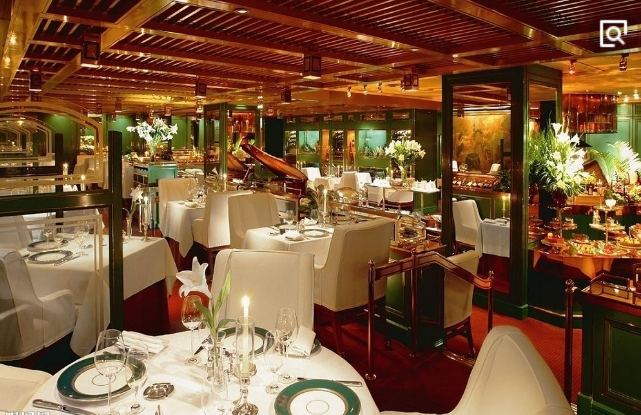 资产分类（按流动性分类）
流动资产  current assets
企业可以在一年或者超过一年的一个营业周期内变现或耗用的资产。
包括货币资金、交易性金融资产、应收及预付款项、其他应收款和存货等。

非流动资产  non-current assets 
企业不能在一年或者超过一年的一个营业周期内变现或耗用的资产。
包括持有至到期投资、长期股权投资、投资性房地产、在建工程、固定资产、无形资产、其他长期资产等。
货币资金
01
现金、银行存款，其他货币资金（银行汇票、银行本票、在途货币资金等）
02
交易性金融资产
企业以交易为目的而持有的金融资产，包括购入的股票、债券、基金等。
流动资产
应收及预付款项
03
应收账款，应收票据，预付账款
其他应收款
04
应收账款、应收票据、预付账款之外的其他各种应收暂付款，如职工向企业预借的差旅费、应收的各种赔款、罚款，拨付给各部门周转使用的备用金等，存出的保证金等。
05
存货
原材料，库存商品，在产品，半成品，产成品，包装物，低值易耗品等
 非流动资产
1.持有至到期投资：到期日和回收金额固定，企业有明确意图和能力持有至到期的长期资产。
2.长期股权投资：持有时间超过一年（不含一年）的各种股权性质的长期投资。
3.投资性房地产：为赚取租金或资本增值，或两者兼有而持有的房地产。
4.在建工程：企业进行的基建工程、安装工程、技术改造工程、大维修工程、安装设备等尚未达到预定可使用状态的工程。
5.固定资产：企业使用年限超过一年的房屋、机器、运输工具以及其他与生产、经营有关的设备、器具等。
6.无形资产：企业为生产商品或者提供劳务、出租或为管理目的而持有的、没有实物形态的非货币性长期资产。包括专利权、商标权、土地使用权等。
单选题
1分
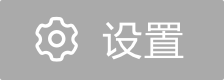 企业中的原材料属于会计要素中的（  ）
资产
A
收入
B
所有者权益
C
利润
D
提交
多选题
1分
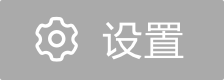 下列选型中属于企业流动资产的是（   ）
固定资产
A
预收账款
B
应收账款
C
货币资金
D
提交
二、会计要素
2.负债    liabilities
企业过去的交易或者事项形成的、预期会导致经济利益流出企业的现时义务。

特征
企业应当承担的现时义务
负债的清偿会导致经济利益流出企业
由企业过去的交易或事项形成
通常在未来某一个时日通过交付资产或者提供劳务来清偿
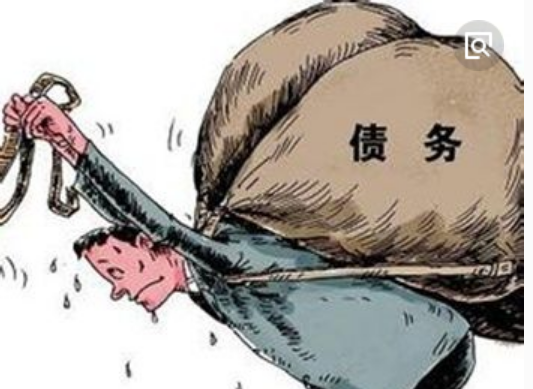 负债的分类（按偿还期限分类）
1.流动负债  current liability
企业将在一年或者超过一年的一个营业周期内偿还的债务。
短期借款：企业从银行或其他金融机构借入的偿还期限在一年以内的各种借款。
应付票据
应付账款
预收账款
应付职工薪酬
应交税费
其他应付款等。
负债的分类（按偿还期限分类）
2.非流动负债  non-current liability
企业将在超过一年或者超过一年的一个营业周期以上偿还的债务。
长期借款：企业从银行或者其他金融机构借入的偿还期限在一年以上的各种借款。
应付债券：企业通过发行债券方式筹集资金而形成的对债券购买者的负债。
长期应付款：企业除长期借款和应付债券以外的其他长期应付款项。如应付融资租入固定资产应付款、应付引进设备款等
单选题
1分
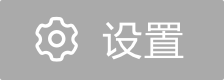 下列各项中（1年以上到期）属于流动负债的是（    ）
应付债券
A
应收账款
B
预收账款
C
长期借款
D
提交
多选题
1分
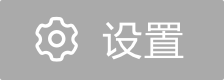 下列关于负债的表述正确的是（   ）
按其流动性不同，分为流动负债和非流动负债
A
负债通常是在未来某一时日通过交付资产和劳务来清偿
B
正在筹谋的未来交易事项，也会产生负债
C
负债是过去的交易或事项而承担的将来义务
D
负债是过去的交易或事项而承担的现时义务
E
提交
债权人权益（负债）


所有者权益（业主权益）
权益
会计要素
3.所有者权益 owner's equity
企业资产扣除负债后，由所有者享有的剩余权益。股份有限酒店类企业的所有者权益称为股东权益。
实收资本（股本）
资本公积 
盈余公积
未分配利润
直接计入所有者权益的利得和损失--其他综合收益
投入资本
所有者权益
留存收益
所有者权益的特征
所有者投资所形成的资产可供企业长期使用，企业不必向投资者返还本金
企业所有人凭其对企业投入的资本，有权行使企业的经营管理权，或者授权管理人员行使经营管理权，有权享受分配税后利润的权利
企业的所有者对企业的债务和亏损负有无限的责任或者有限的责任
3.所有者权益
（1）实收资本：企业实际收到的投资者投入作为资本金的资金，以及按规定有资本公积金、盈余公积金转为资本金的资金。
（2）资本公积：按照法定程序资本金的公积金。如：资本溢价；接受捐赠非现金资产；接受现金捐赠；股权投资；拨款转入；外币资本折算差额；其他资本公积等。
（3）盈余公积：企业从实现的利润中计算提取的留存于企业的部分。包括法定盈余公积和任意盈余公积。
（4）未分配利润：企业实现的但尚未分配给投资者而留待以后分配的利润。
单选题
1分
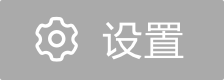 实收资本是指企业实际收到的投资者投入的资本，它是企业(    )中的主要组成部分。
资产
A
负债
B
所有者权益
C
收入
D
提交
会计要素
4.收入 income/sales
企业在销售商品、提供劳务和让渡资产使用权等日常活动中形成的、会导致所有者权益增加的、与所有者投入资本无关的经济利益的总流入。不包括为第三方或者客户代收款项。

特征
企业日常活动中形成的
会导致所有者权益增加（或者资产增加，或者负债减少，或者兼有）
只包括本企业经济利益的流入
收入
主营业务收入
经常性的、主要业务活动中所获得的收入.
如：酒店客房收入，餐饮收入
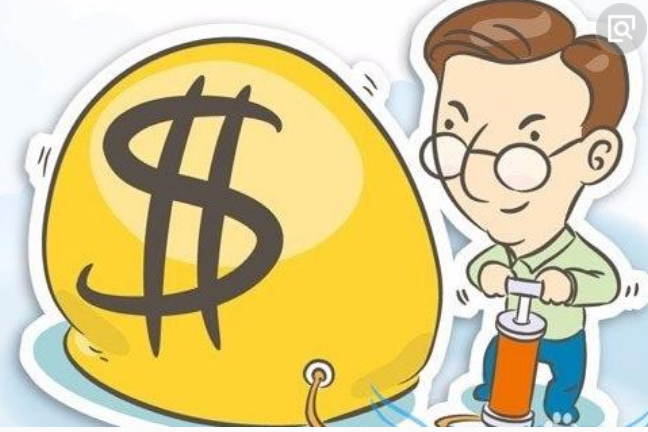 其他业务收入
非经常性的、兼营的业务所获得的收入。如销售多余材料、出租包装物取得的收入等。
单选题
1分
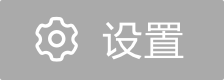 下列不属于企业收入具体表现的是（     ）
现金的流入
A
银行存款的流出
B
企业负债的减少
C
企业资产的增加
D
提交
费用
费用 expense
企业在日常活动中发生的、会导致所有者权益减少的、与向所有者分配利润无关的经济利益的总流出
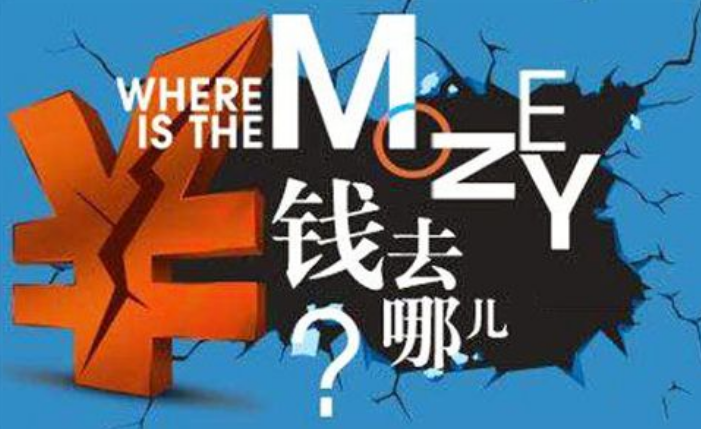 特征
企业在日常活动中产生的
会导致所有者权益减少
与向所有者分配利润无关的经济利益的总流出
主营业务成本
其他业务成本
营业税金及附加
期间费用（管理费用、销售费用、财务费用）
 费用
费用的组成
☆ 主营业务成本：为取得主营业务收入而发生的直接相关的经济利益的流出。
☆ 其他业务成本：为取得其他业务收入而发生的直接相关的经济利益的流出。如销售材料成本、出租包装物成本等。
☆ 营业税金及附加：企业日常活动中取得的销售收入或劳务收入而相应承担的税费。如消费税、城建税和教育费附加等。
多选题
1分
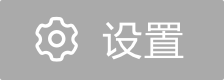 企业的费用具体表现为一定期间（     ）
现金的流出
A
企业仓库产品的流出
B
企业负债的增加
C
企业负债的减少
D
银行存款的流出
E
提交
净利润
营 业利 润
＝
＝
－
+
－
－
营业税金及附加
销售费用
管理费用
财务费用
资产减值损失
公允价值变动收益
投资收益
营业收入
营 业利 润
营业成本
营业外
收  入
－
－
－
＝
－
利 润
总 额
营业外
支   出
－
利 润总 额
所得税费   用
+
+
会计要素
6.利润  profit
企业一定会计期间的经营成果。包括收入减去费用后的净额、直接计入当期损益的利得和损失。
利润分类
根据利润包括内容的不同，分为营业利润、利润总额和净利润。
营 业利 润
＝
－
－
营业税金及附加
销售费用
管理费用
财务费用
资产减值损失
公允价值变动收益
投资收益
营业收入
营业成本
－
－
－
－
+
+
利润
＝
+
－
营 业利 润
营业外
收  入
利 润
总 额
营业外
支   出
利润
净利润
＝
－
利润总额
所得税费用
利润
习题：判断以下业务分别属于哪类会计要素
财务酒店2018年1月31日各账目余额如下
1.出纳员处存放现金1 700元
2.存入银行的存款2 939 300元
3.投资者投入的资本13 130 000元
4.向银行借入3年期的借款500 000元（只考虑借款）
5.向银行借入半年期的借款300 000元（只考虑借款）
6.原材料库存417 000元
7.生产车间正在加工的产品584 000元
8.库存产成品520 000元
9.应收外单位产品货款43 000元
10.应付外单位材料货款45 000元
11.对外短期投资60 000元（只考虑投资）
12.酒店办公楼价值5 700 000元
13.酒店机器设备价值4 200 000元
14.酒店运输设备价值530 000元
15.酒店的资本公积金共960 000元
16.盈余公积金共440 000元
17.外欠某企业设备款200 000元
18.拥有某企业发行的三年期酒店债券650 000元
19.上年尚未分配利润70 000元